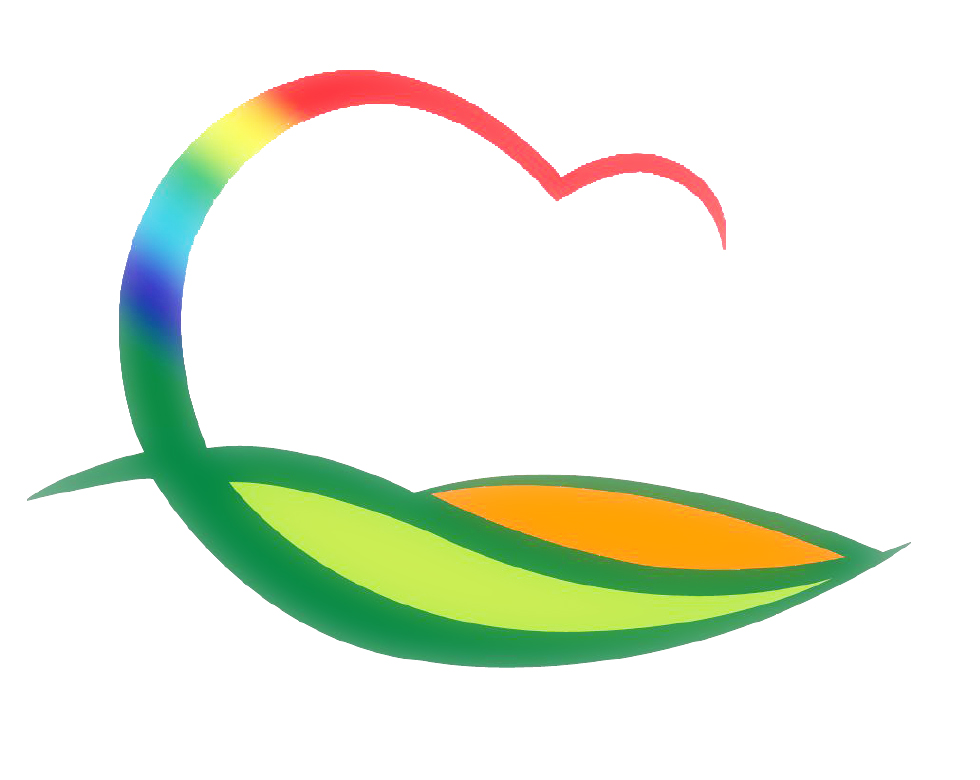 기획감사관
3-1. 시군종합평가 추진상황 보고회
11. 22.(월) 08:20 / 상황실 / 관단과소장 (주재:부군수)
10월말 기준 목표 미달성 정량지표 실적제고방안 및 
     정성지표 추진상황 보고
3-2. 2023년 정부예산 업무관계자 교육
11. 23.(화) ~ 26.(금) 10:30~15:30 / 충북연구원 대회의실 
  ※ 유튜브 실시간생중계
그린뉴딜·디지털 초혁신 시대 대응, 충북 전략 및 주요과제
3-3. 제297회 영동군의회 제2차 정례회
11. 26.(금) ~ 12. 20.(월) / 의회 본회의장 및 위원회 회의실
안 건 : 2021년도 주요업무 보고 및 조례안 등 일반안건